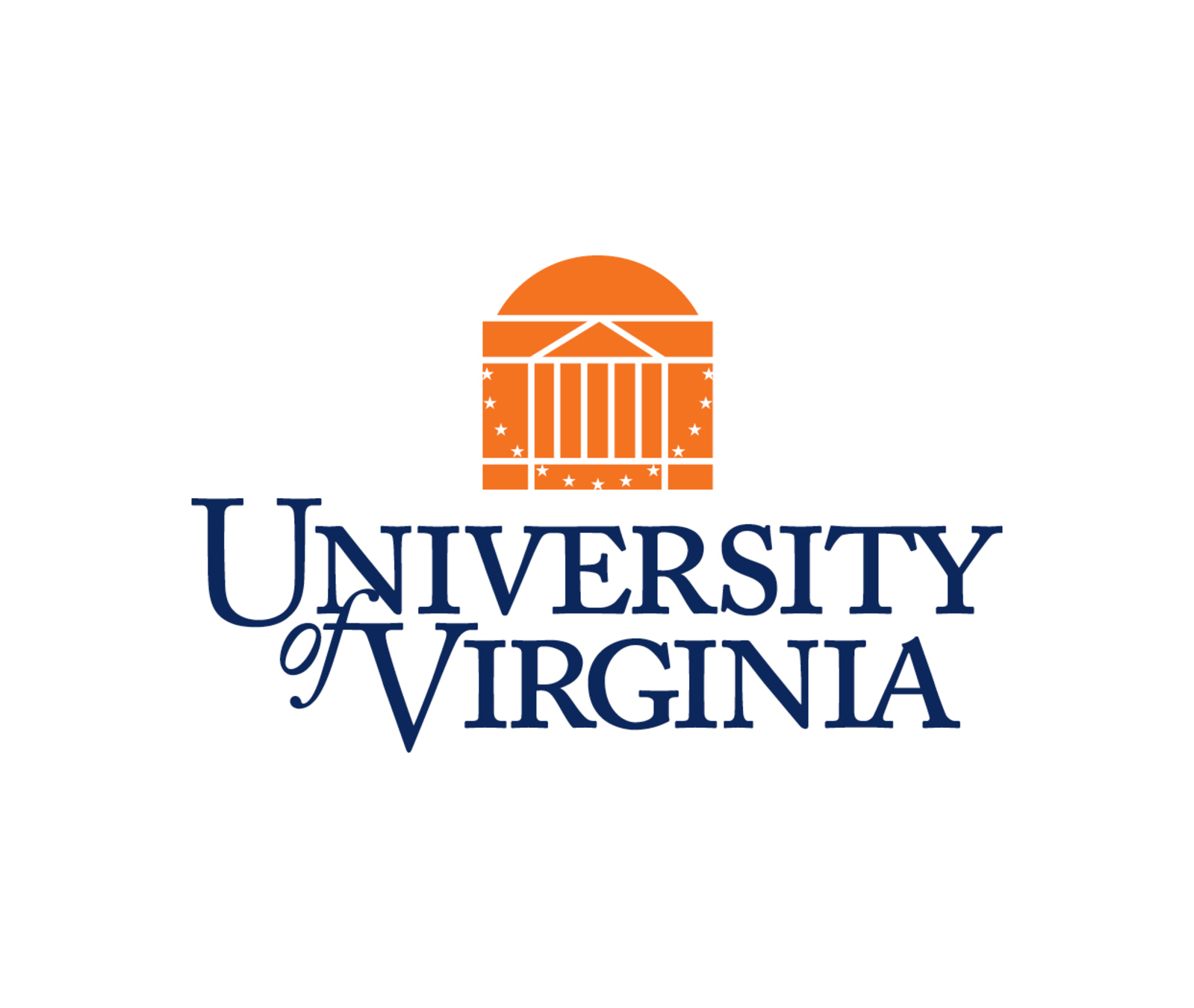 Untangling the Cloud from Edge Computing for IoT
Nabeel Nasir
Advised by: Prof. Bradford Campbell
By 2025
55 Billion IoT Devices
73 Zettabytes of Data
2
Source: International Data Corporation (IDC)
Edge Computing to Handle Massive Influx of IoT Data
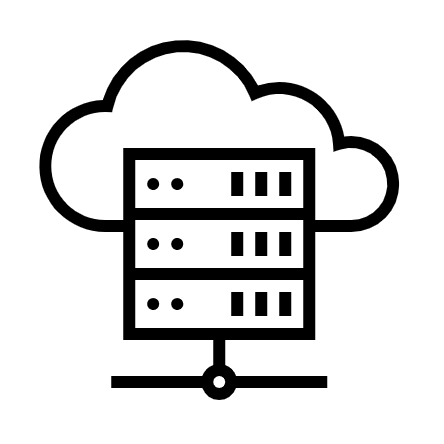 Cloud
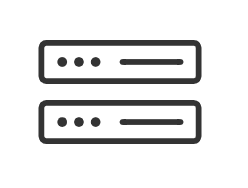 Edge Server
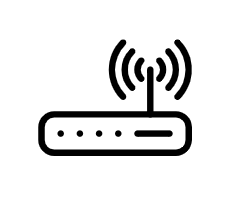 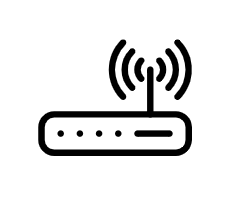 Gateways
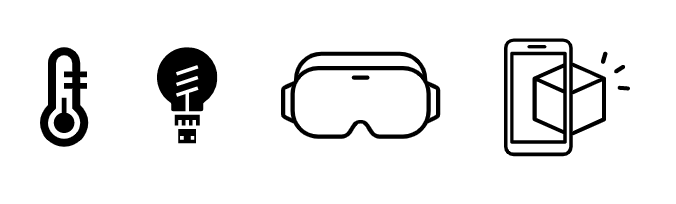 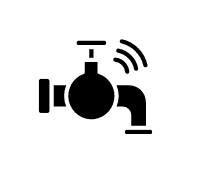 Devices
3
[Speaker Notes: ec is one solution which prescribes a tiered architecture
you have devices at the bottom most layer
you have gateways - devices like raspberry pis - which has wireless radios to communicate with devices
the central piece is an edge server within your local network, which runs applications, without depending on the cloud
but the cloud is used as the control plane for orchestration and configuration]
Cloud and Edge Server Dependence an Obstacle
“Off-grid” usage 

Cloud and bandwidth costs

Scalability

Access to a server

Limited Privacy Controls
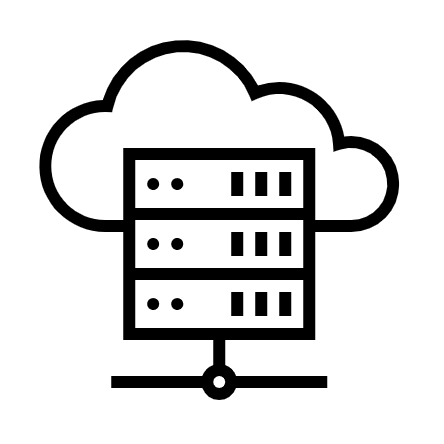 Cloud
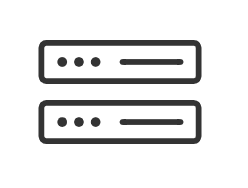 Edge Server
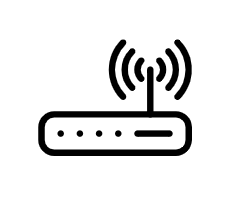 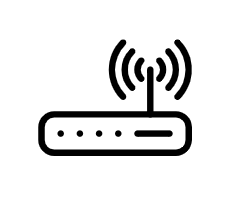 Gateways
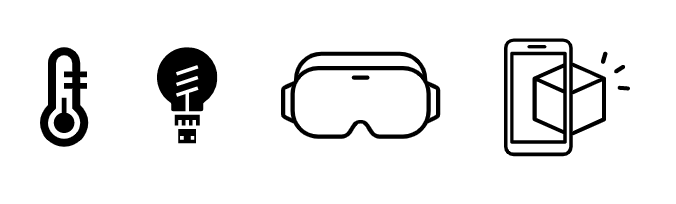 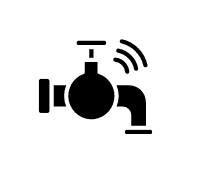 Devices
4
[Speaker Notes: there are some issues with this architecture
relying on the cloud is impractical in some use cases where there is no internet connection, like a remote deployment with no access, or in a secure deployment like a hospital where cloud access is not preferred
there are some cloud and bandwidth costs involved
requiring prior configuration at the cloud hinders scalability
another key assumption is that every deployment will have access to an edge server, which is extremely unrealistic for most use cases
also all data from a deployment is usually treated as owned by a single entity, with no transparency or privacy control for individuals]
Leverage Gateways for Edge Computing
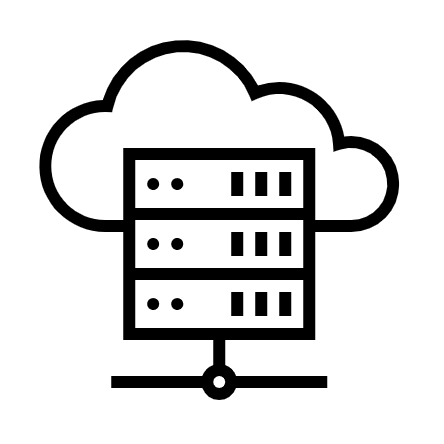 Cloud
Gateways indispensable for IoT

Increasingly capable

Relatively Inexpensive
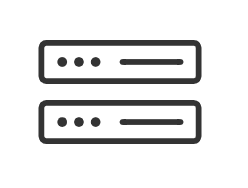 Edge Server
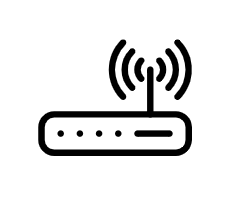 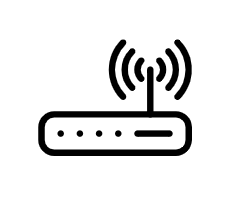 Gateways
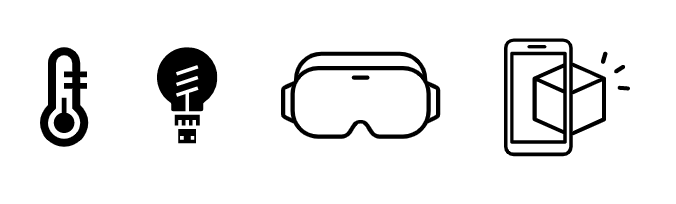 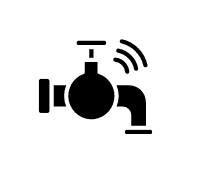 Devices
5
[Speaker Notes: Leverage Gateways for Edge Computing


Focus on the gateways

Show the two points

First point to enforce privacy]
Key Ideas to Remedy Cloud & Edge Server Issues
Distributed Gateway Network instead of an Edge Server
6
Distributed Gateway Network Instead of Edge Server
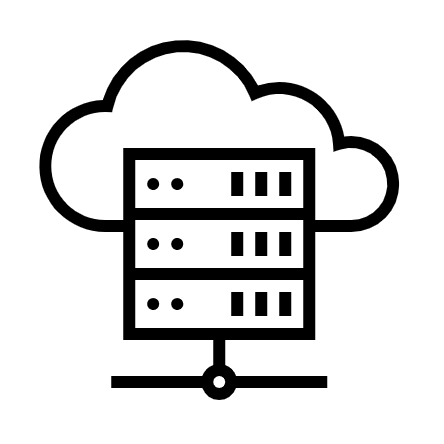 Cloud
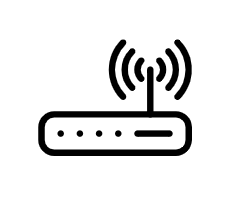 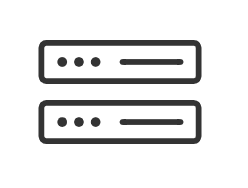 Edge Server
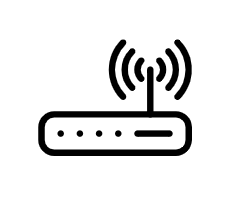 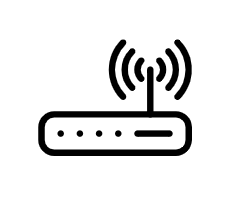 Gateways
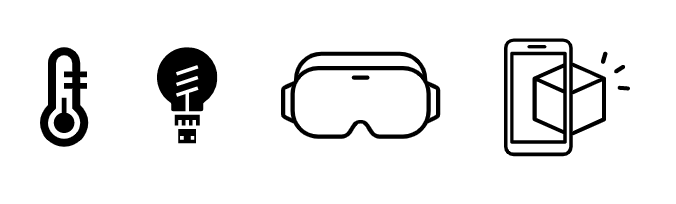 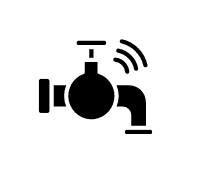 Devices
7
[Speaker Notes: Cloud

Support responsive edge applications and cutting edge IoT devices using a distributed network of IoT gateways without requiring edge servers.

Comparison figure (with the server vs with the distributed gateways)]
Shifting From an Edge Server Poses Some Challenges
Overheads with Decentralization
Easier application code with simple centralized model
No central point to manage platform
Scalability
Gateway configuration could pose overhead in scaling
Resource Constraints
Limited resources like storage, GPUs etc.
Resilience
Gateways not as sturdy as a server machine
8
Middleware on Gateways to Facilitate this Shift
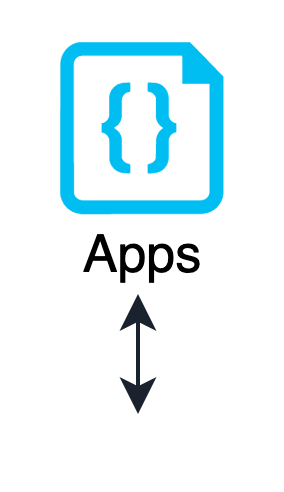 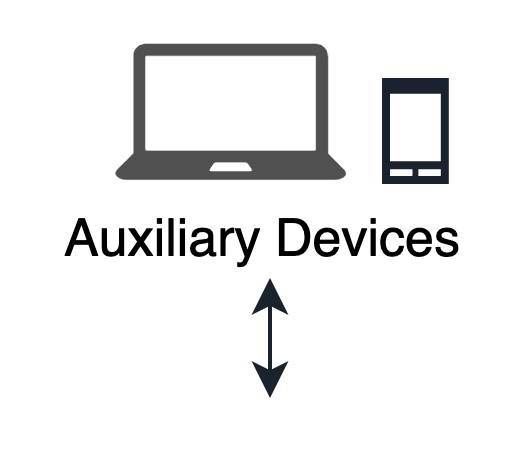 Gateway discovery for scalability

Supports IoT device handling

Encapsulates network topology

Distributed services to handle devices, applications, and data streams

Device interaction API hides underlying network complexity from apps

Provides remote management
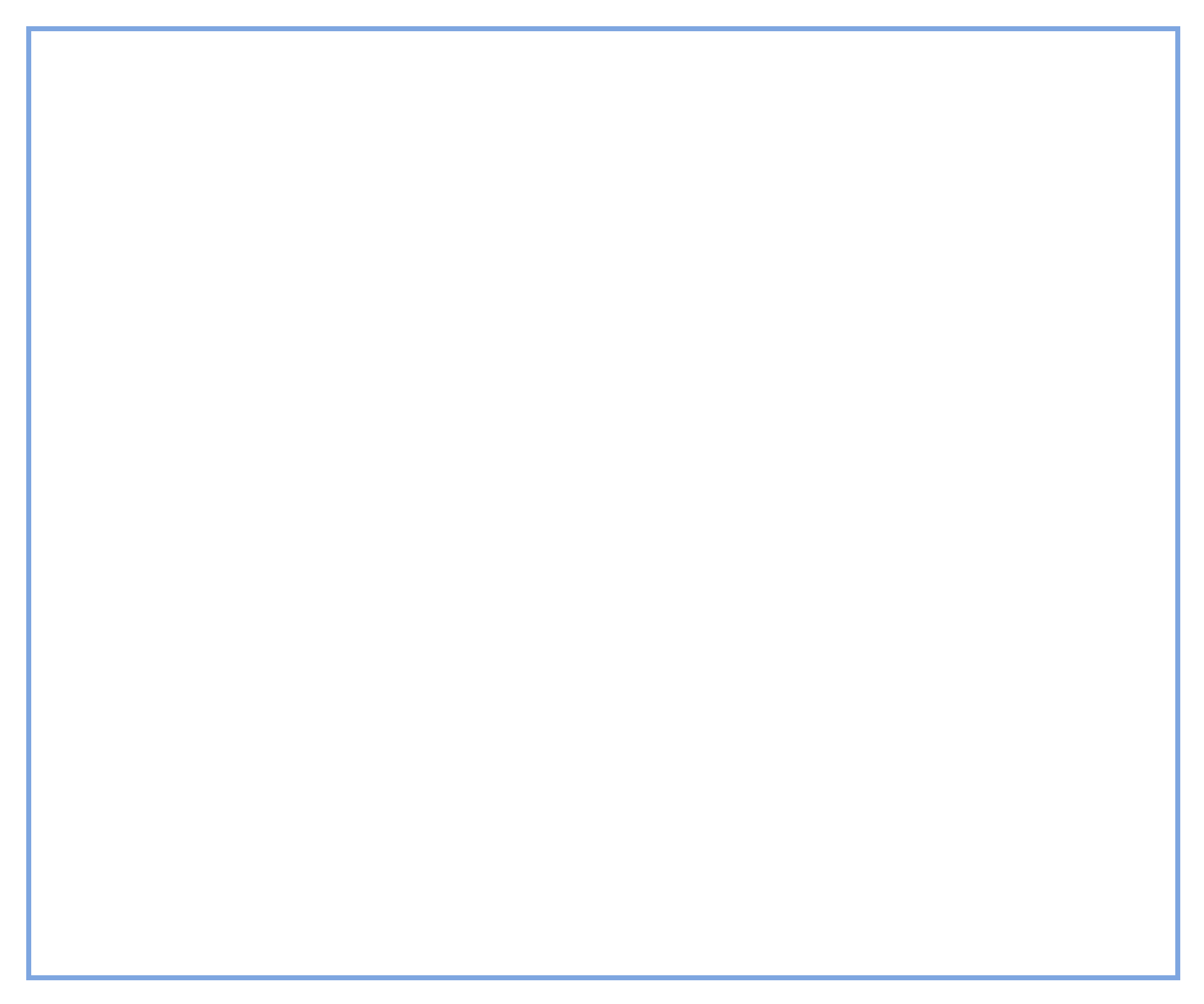 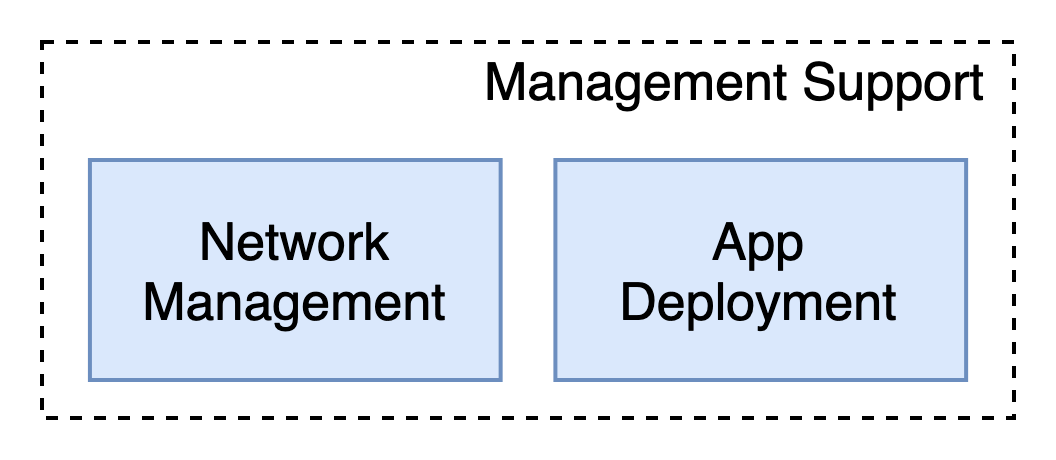 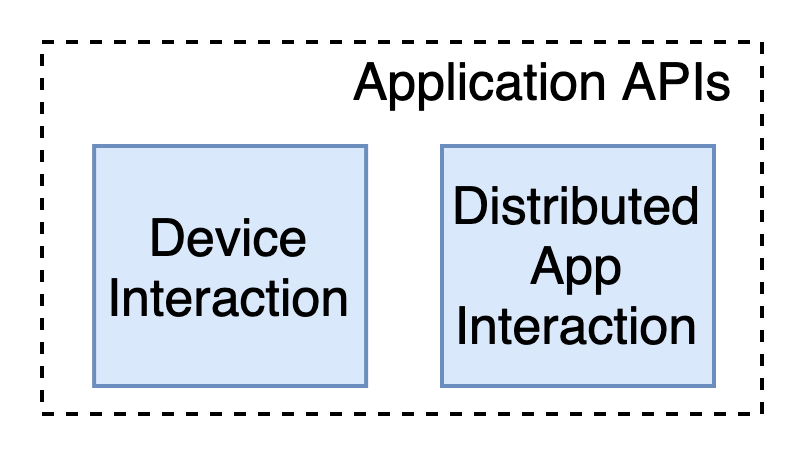 Application
&
Management
Layer
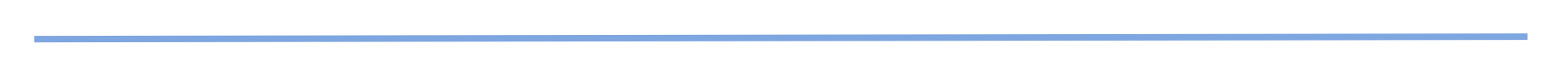 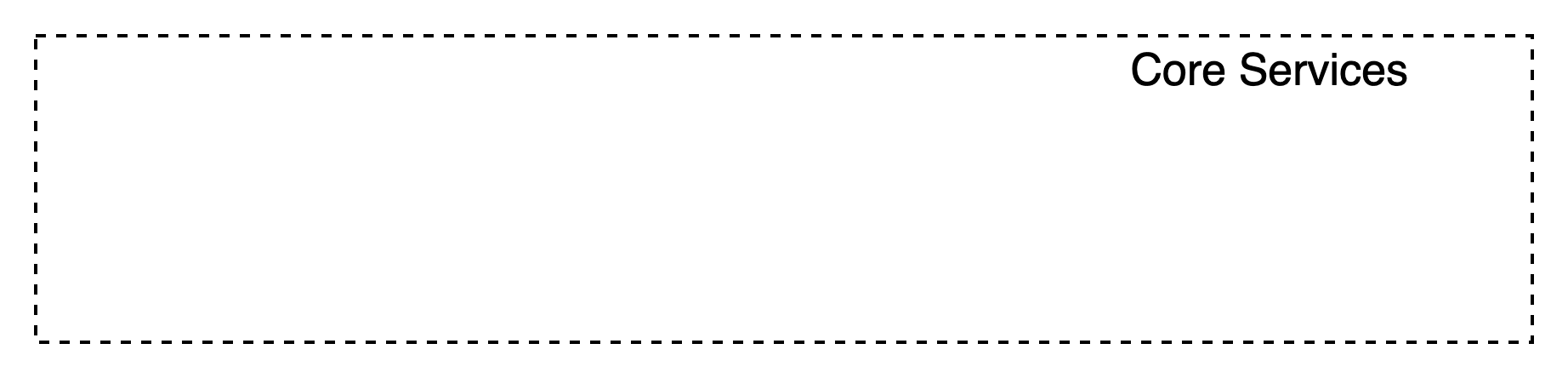 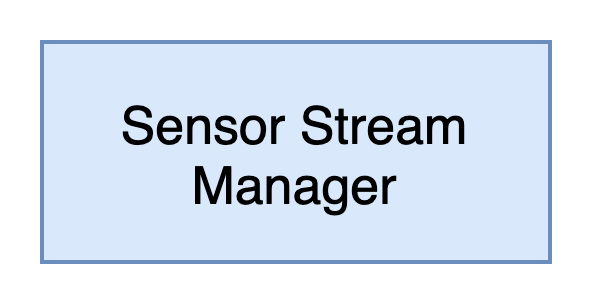 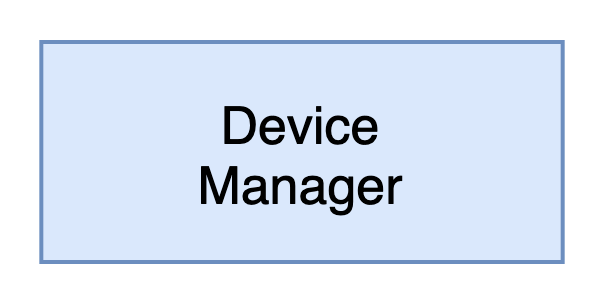 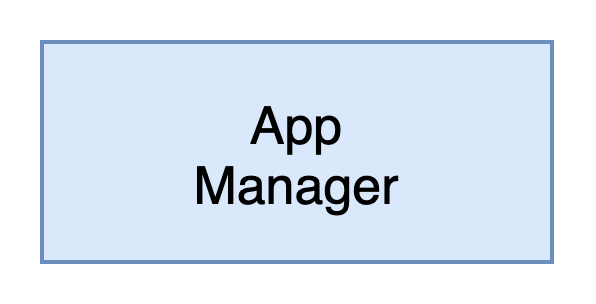 Platform
Layer
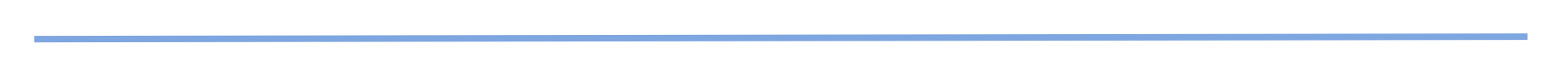 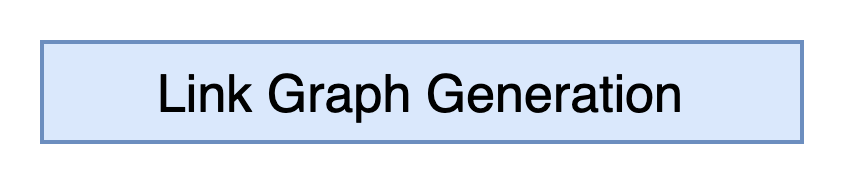 Hardware
Layer
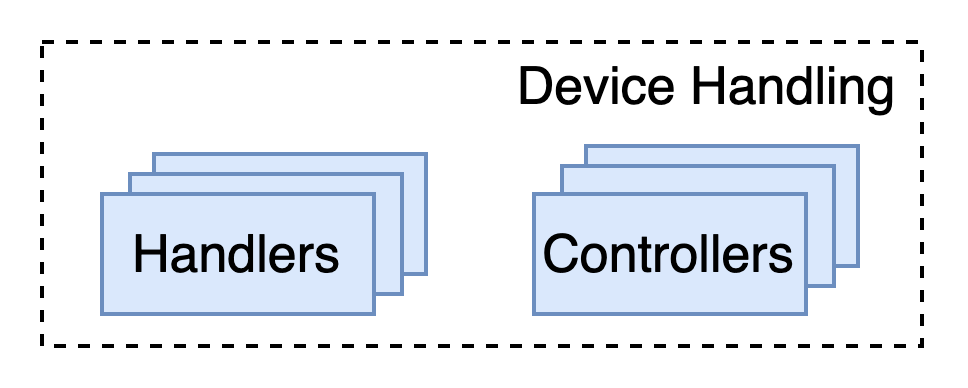 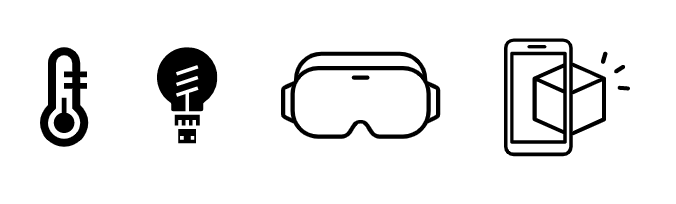 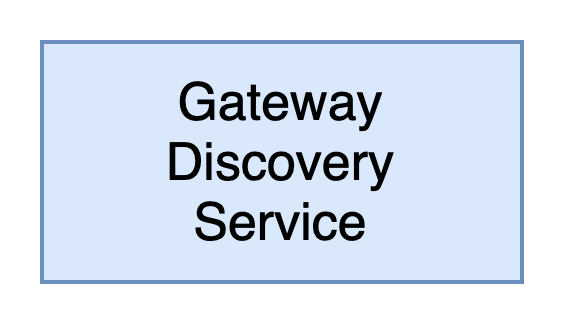 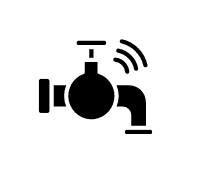 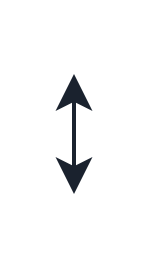 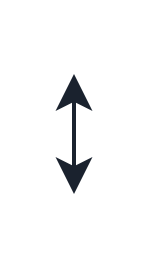 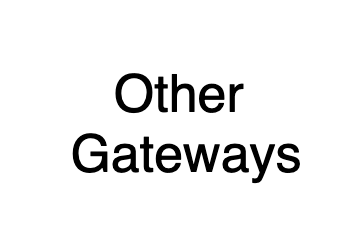 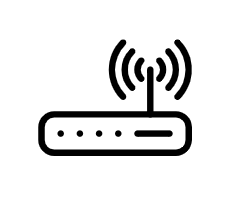 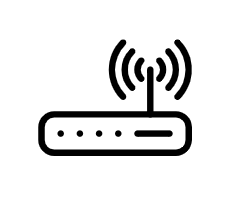 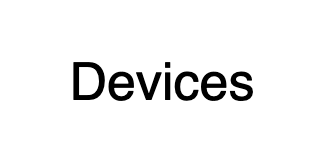 9
[Speaker Notes: Briefly touch on lightweight containerization, and distributed storage]
Key Ideas to Remedy Cloud & Edge Server Issues
Distributed Gateway Network instead of an Edge Server

Specialized Edge Hardware for Elasticity
10
Edge Gateways Becoming Increasingly Capable and Specialized
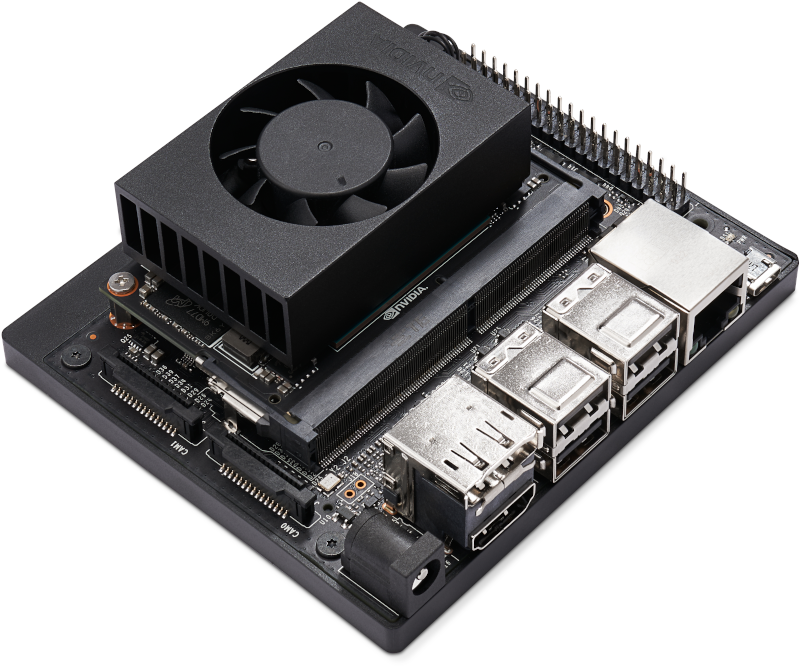 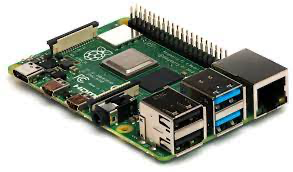 Substantially cheaper

Can match app requirements

Directly interact with IoT devices

Better deployment flexibility
NVIDIA Jetson 
Xavier NX
Raspberry Pi
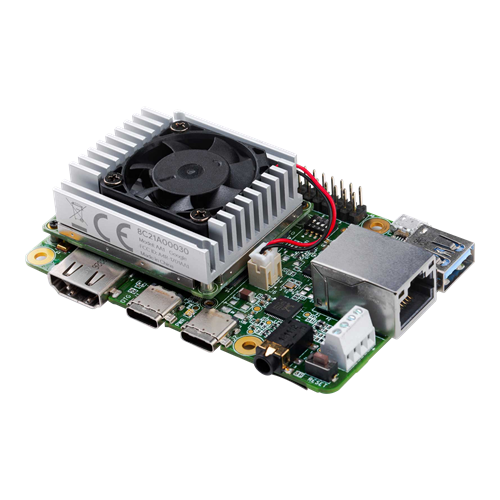 Google Coral 
with Edge TPU
[Speaker Notes: https://developer.nvidia.com/embedded/jetson-xavier-nx-devkit
https://www.raspberrypi.com/products/raspberry-pi-4-model-b/
https://coral.ai/products/dev-board

 Substantially cheaper than edge servers 
 Specialized hardware can match application requirements
 Low-power wireless radios to interact directly with IoT devices
 Increased deployment flexibility compared to servers]
Utilize Specialized Edge Hardware for Elasticity
Scale out by adding a new gateway
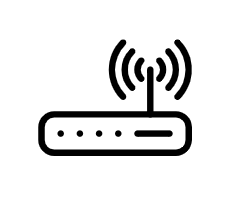 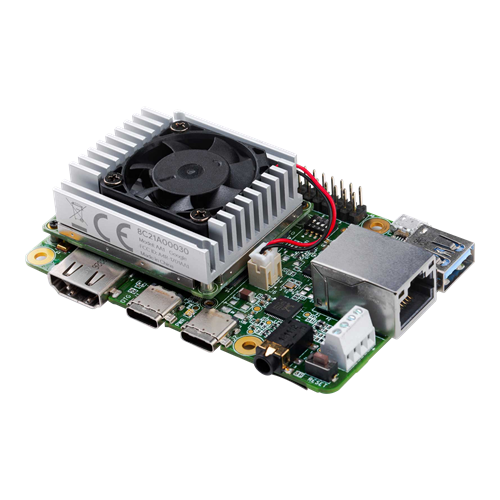 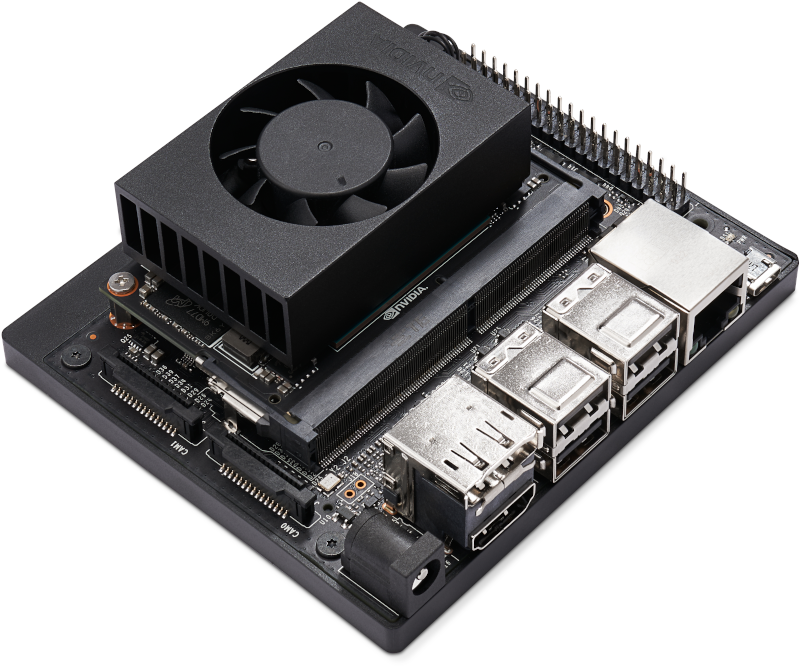 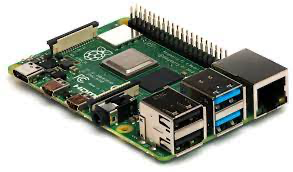 Gateways
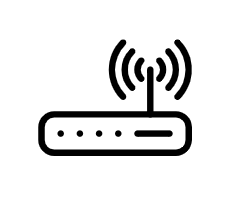 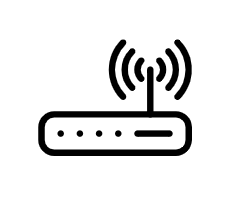 Schedule based on requirements
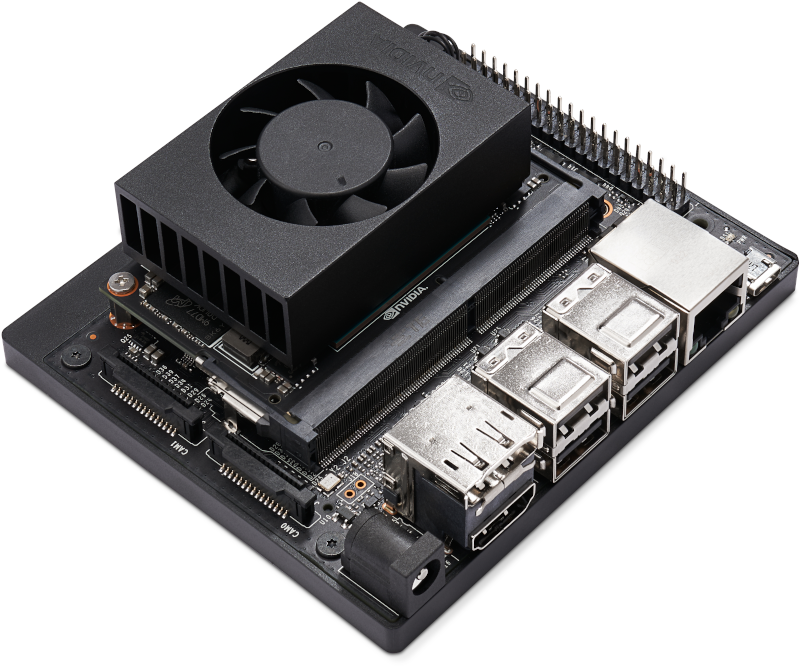 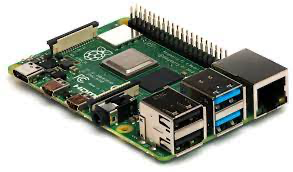 Devices
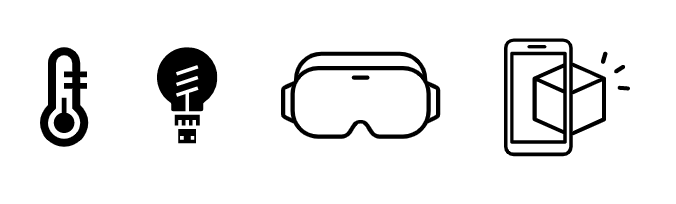 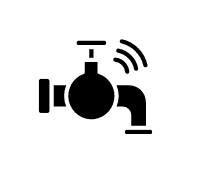 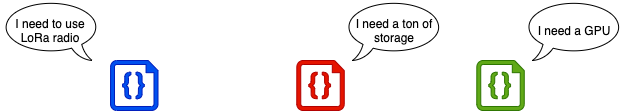 [Speaker Notes: Start small and add new hardware if needed to Scale out
- Use a distributed task scheduler to match application requirements with gateways capabilities to provide best available quality of service to applications.]
Scheduler uses Requirements, Capabilities and Resource Usages
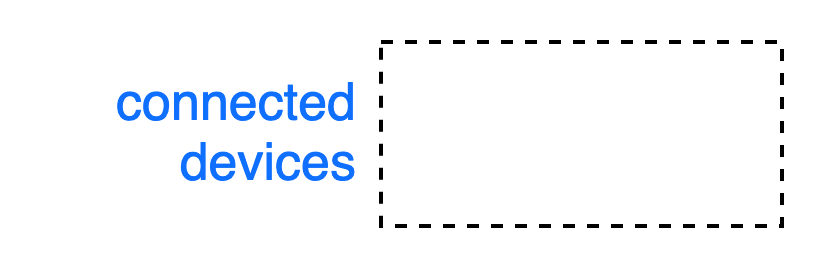 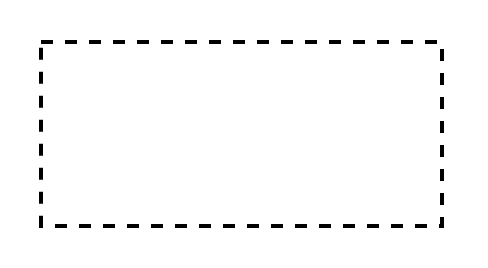 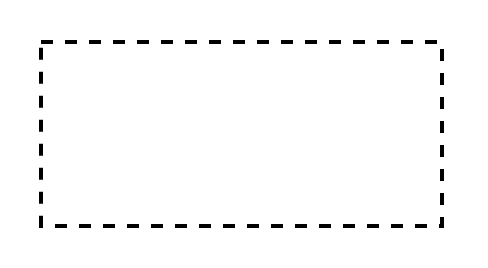 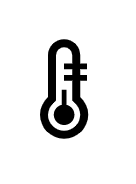 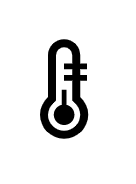 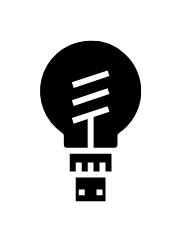 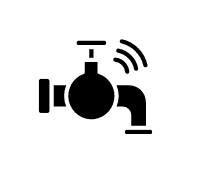 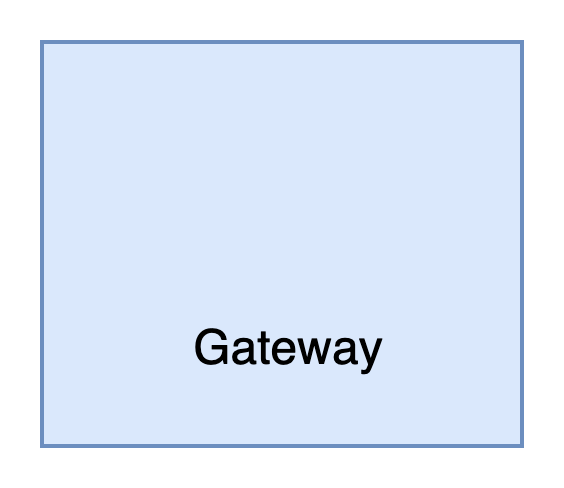 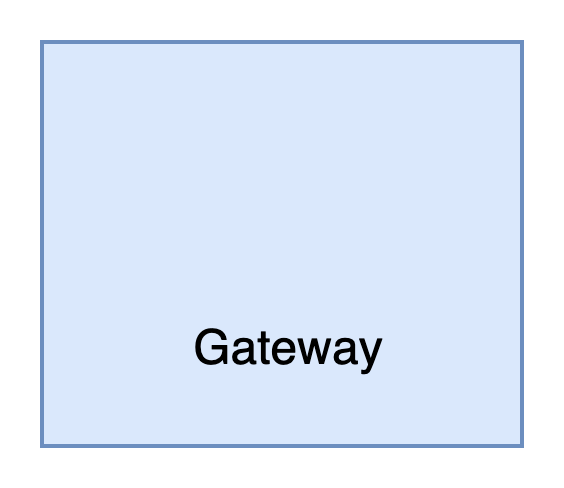 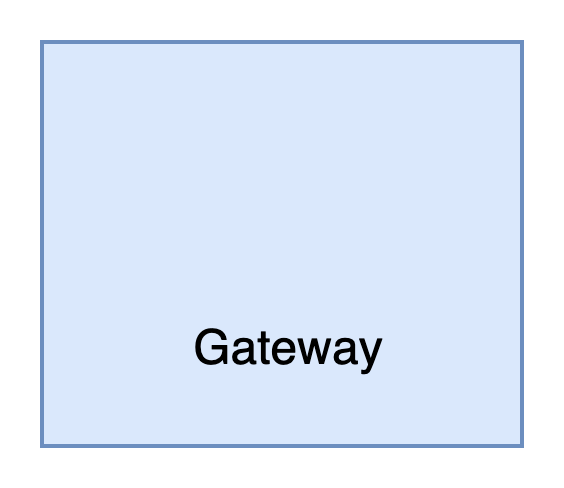 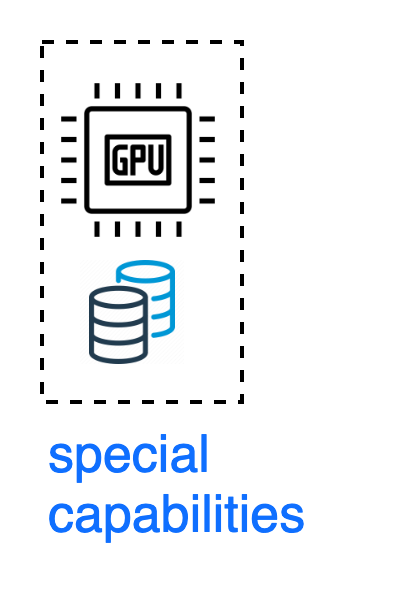 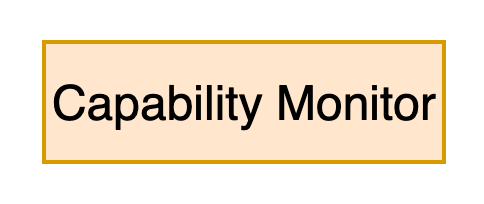 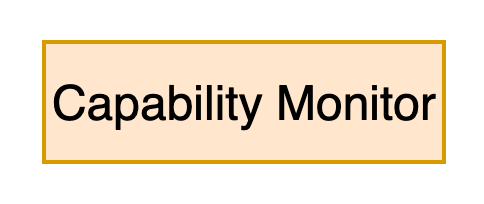 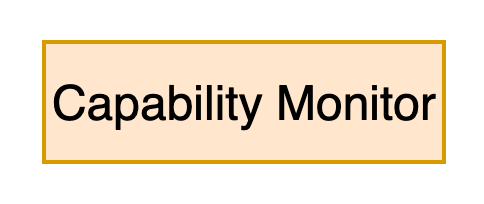 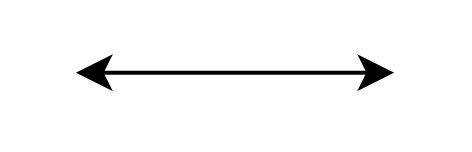 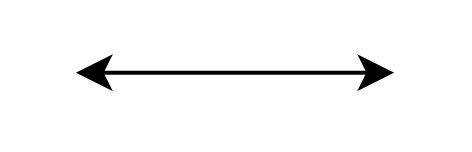 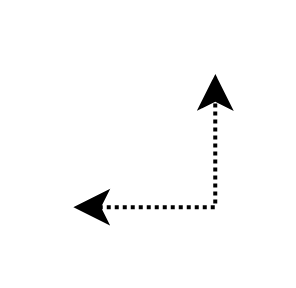 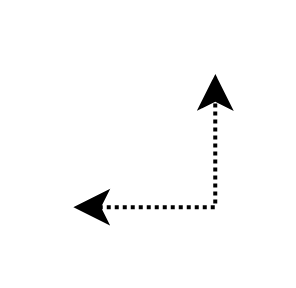 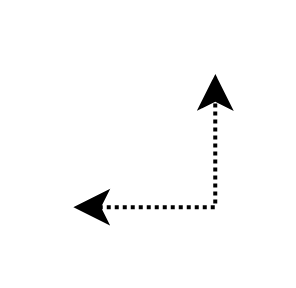 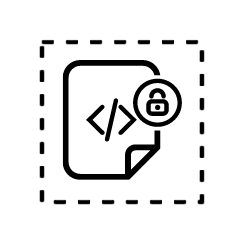 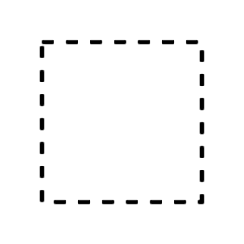 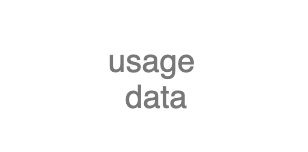 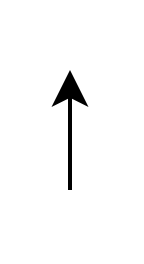 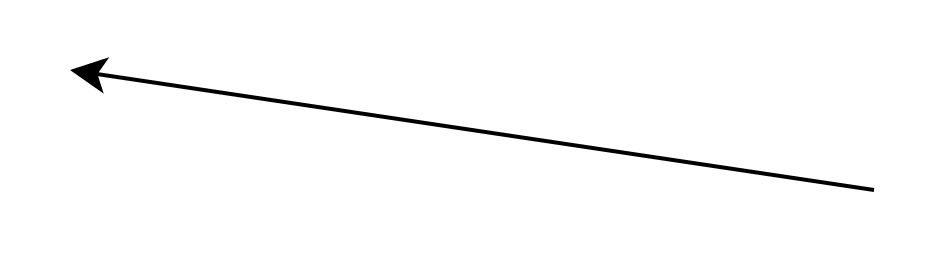 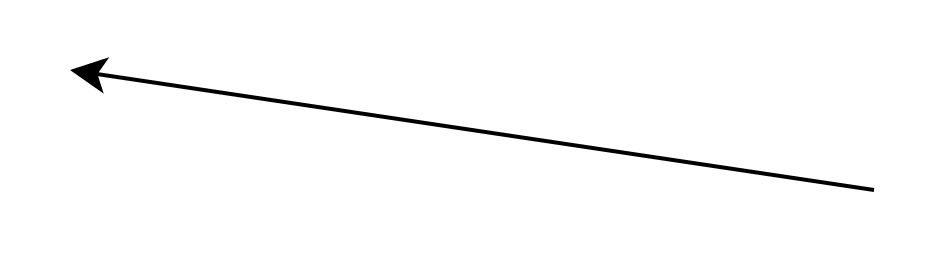 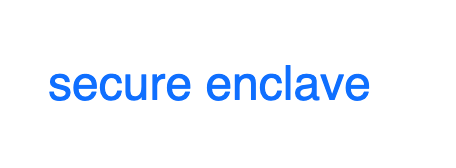 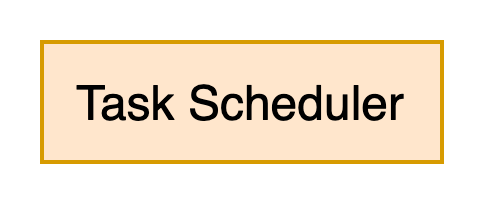 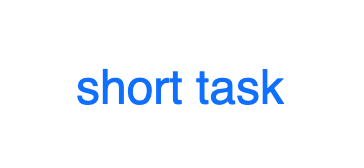 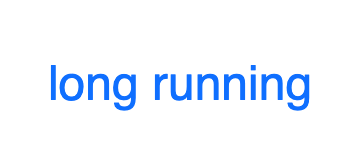 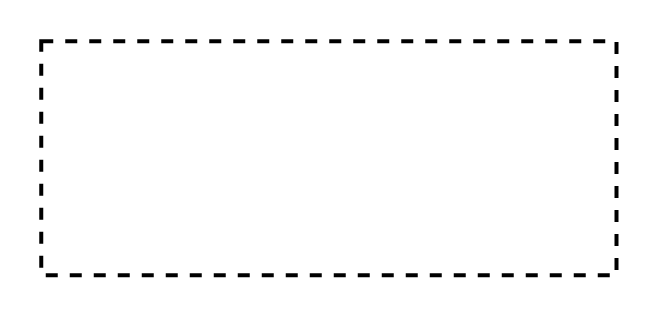 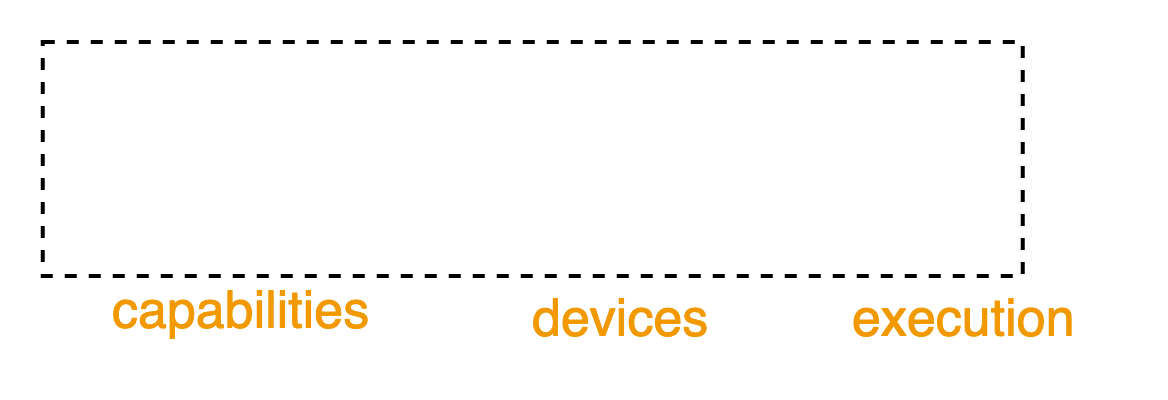 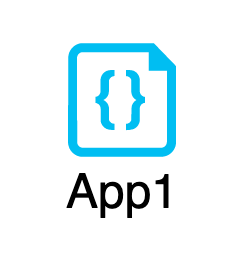 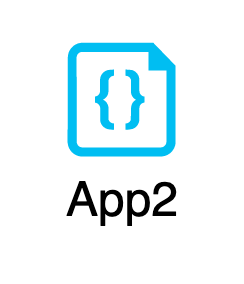 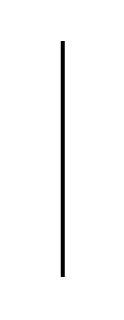 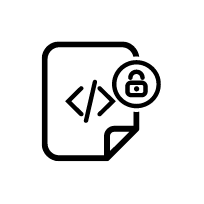 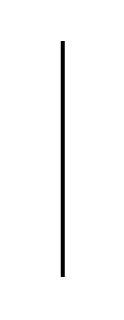 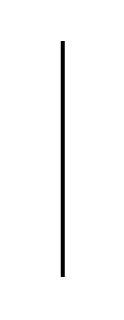 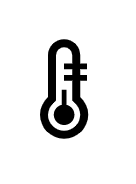 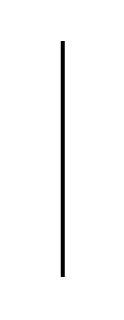 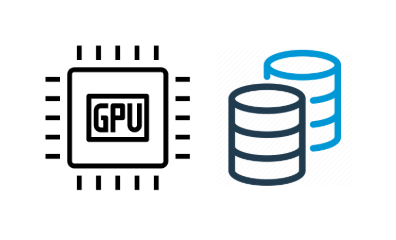 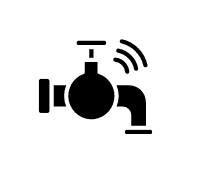 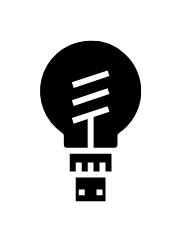 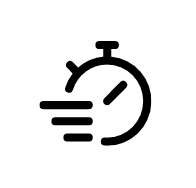 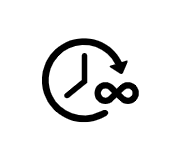 13
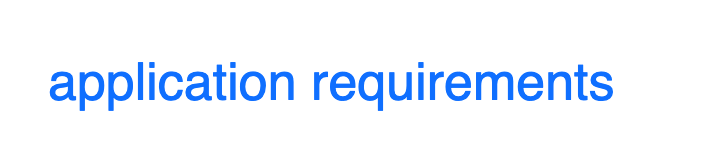 Scheduling the Key Challenge, and Different from Other Domains
Optimal scheduling algorithm based on 
Application requirements
Gateway capabilities
Gateway resource usages

Different from Task Schedulers in other domains:
Grid Computing, Cluster Computing: Mostly homogeneous machines
Real-time scheduling: Requires execution times and deadlines
Function-as-a-Service Platforms: App’s requirements or machine’s capabilities not considered
14
[Speaker Notes: Add table]
Key Ideas to Remedy Cloud & Edge Server Issues
Distributed Gateway Network instead of an Edge Server

Specialized Edge Hardware for Elasticity

Privacy Policies enforced on Gateways to empower Users
15
People in Shared Spaces have No Idea About Their Sensed Data
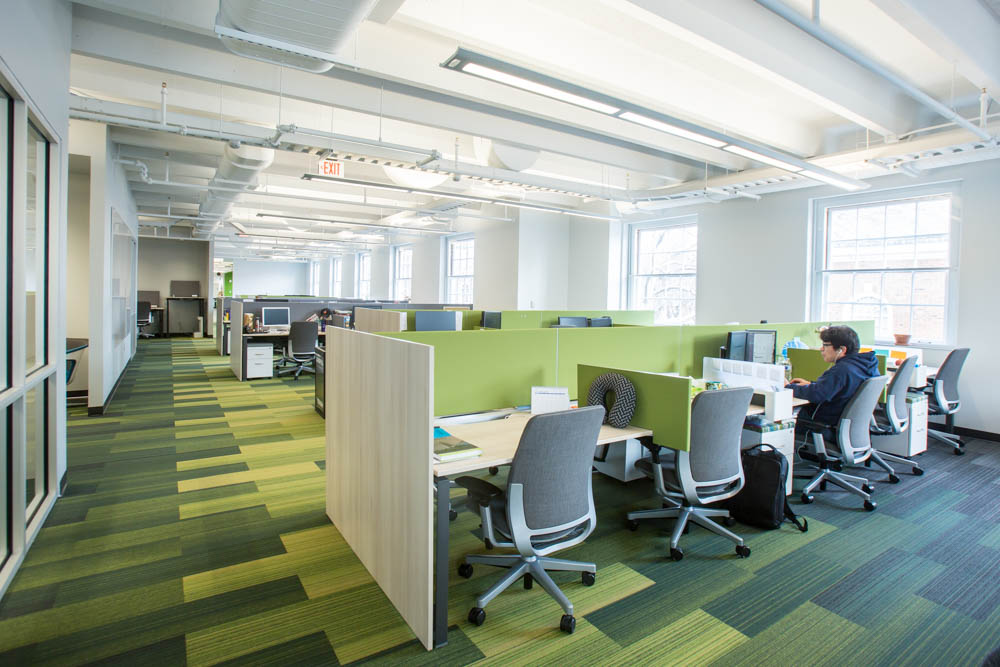 16
[Speaker Notes: In shared spaces, users have no idea about what's being sensed or which applications are using their data.
Empower users in shared spaces with collaborative privacy policies that operate closest to the devices to provide more transparency and better control of their data.]
Utilize Existing Sensor Stream Service to Enforce Policies
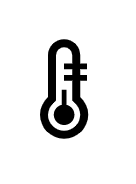 T1
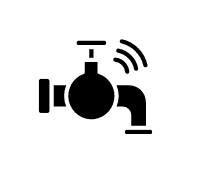 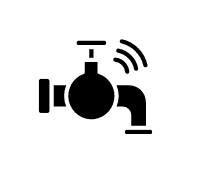 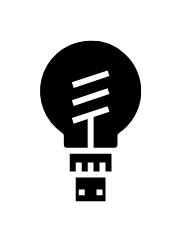 Middleware
Middleware
Middleware
Stream Manager
Stream Manager
Stream Manager
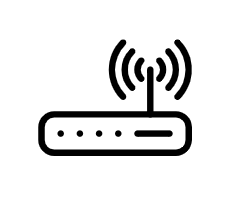 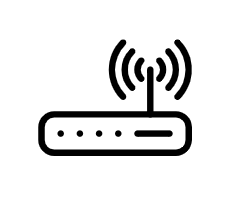 App
T2
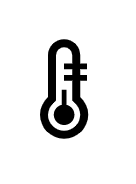 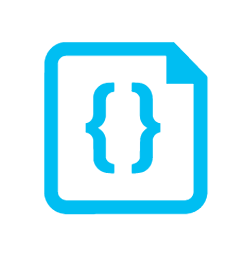 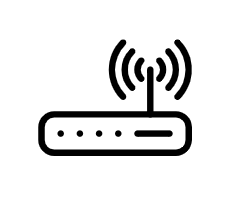 17
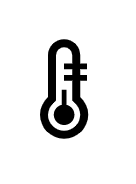 T1
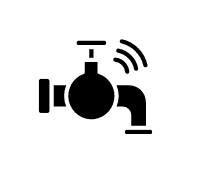 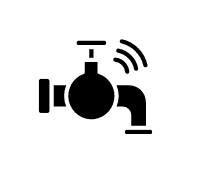 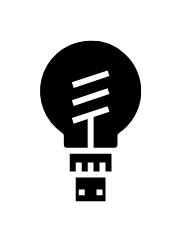 Middleware
Middleware
Middleware
Stream Manager
Stream Manager
Stream Manager
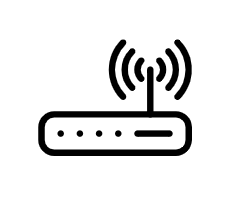 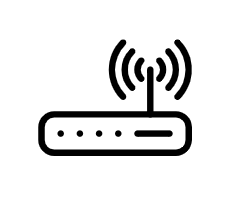 App
T2
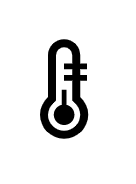 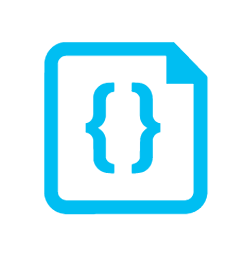 Gateway 3
Gateway 1
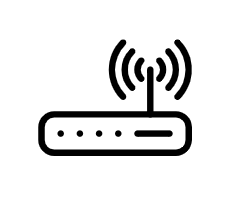 Gateway 2
18
User-driven Privacy Policies to Empower People
Users can specify policies like: 
Allow access to occupancy data to all apps, but only from 9AM – 5PM
Share occupancy data to an emergency evacuation app, but not to room scheduling app

Challenge:
Simple user interface to convey this complex information

Novelty:
Some privacy policy works exist, but novel way of policy enforcement
19
Conclusion
Democratize Edge Computing by untangling it from cloud and edge server dependencies
Utilize inexpensive gateway network to execute applications
Empower users by providing transparency and control over data
20
Thank you!
Questions?

You can find me on:
Website: http://www.virginia.edu/~nn5rh
Email: nabeeln@virginia.edu
LinkedIn: https://www.linkedin.com/in/nabeel-nasir/

I am seeking summer internship opportunities!
21